Synthesizing Products For Online Catalogs
Hoa Nguyen
Juliana Freire
University of Utah
Ariel Fuxman 
Stelios Paparizos
Rakesh Agrawal
Microsoft Research
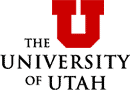 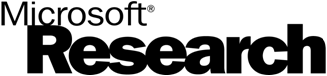 [Speaker Notes: - This work has been done while I did my internship at Microsoft]
Commerce Search Engines
All major search engine companies provide an offering for Commerce Search
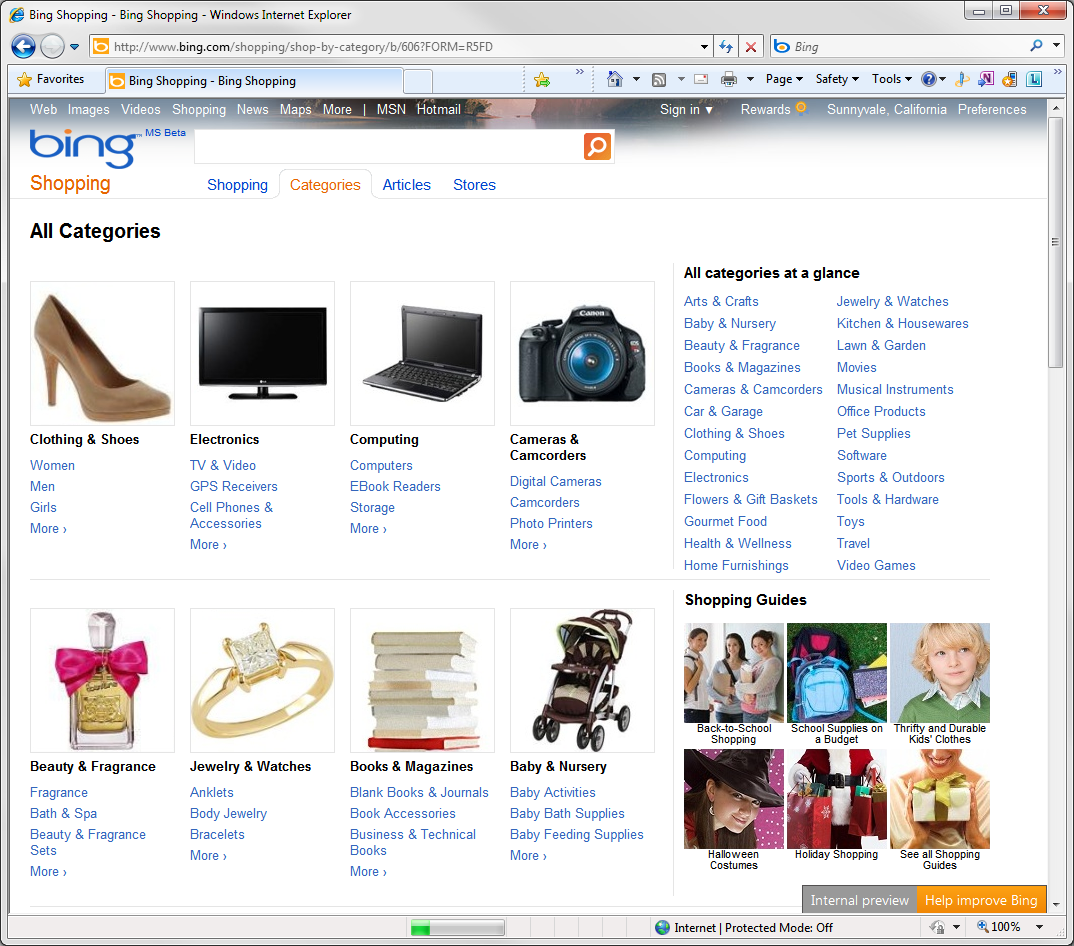 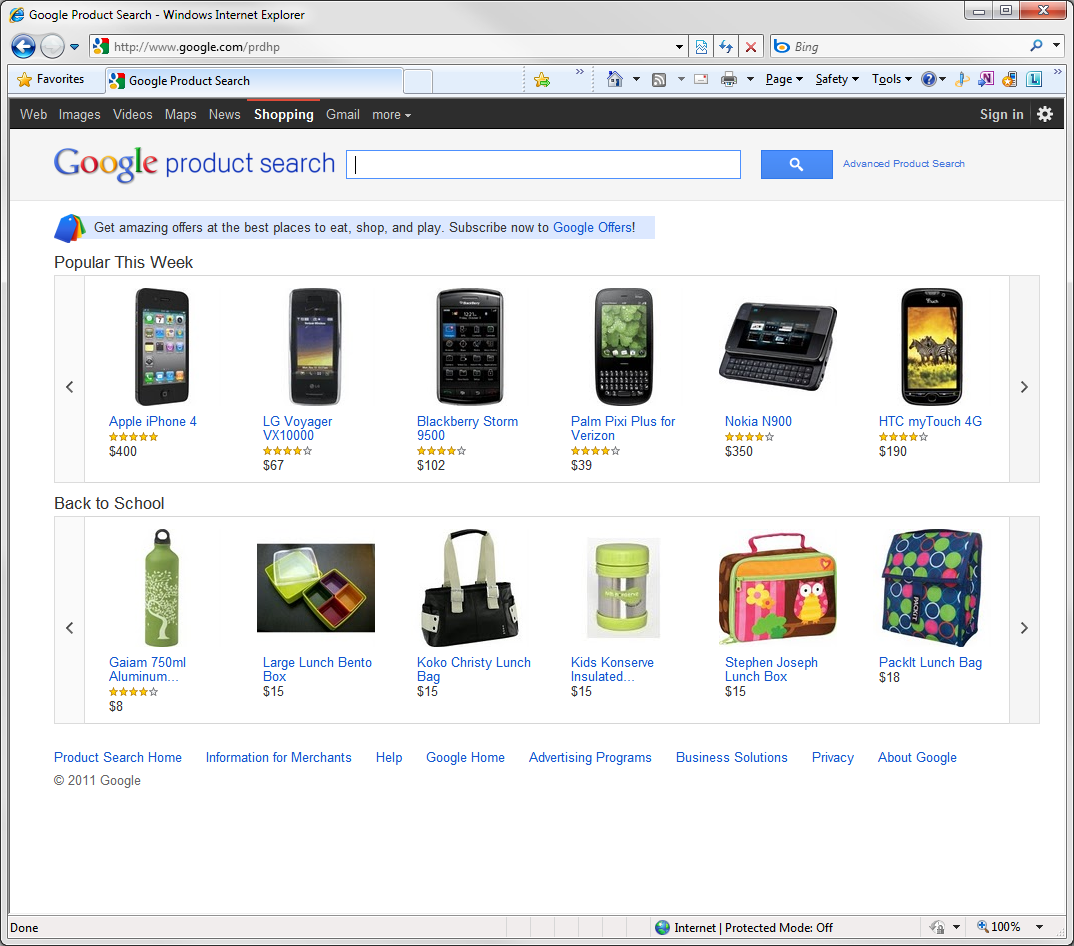 Commerce Search Engines
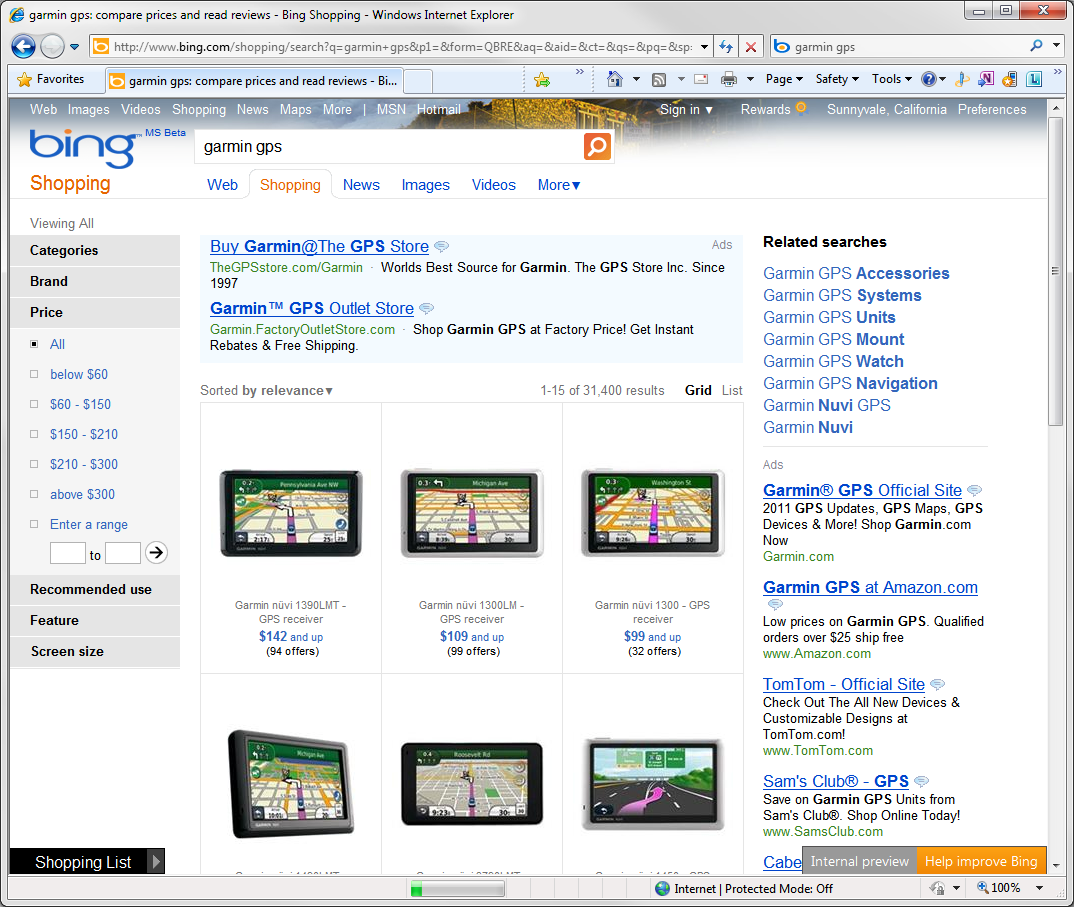 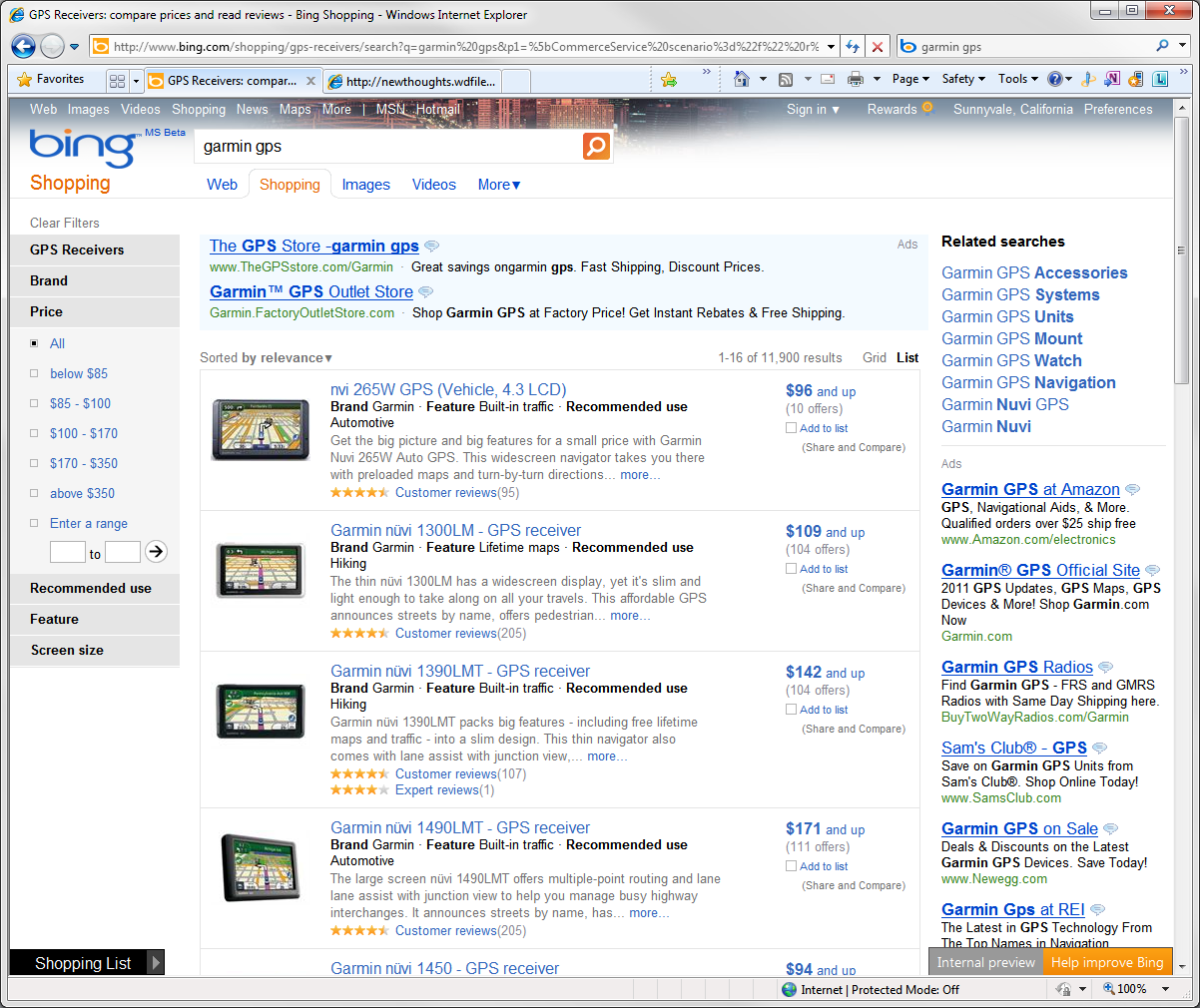 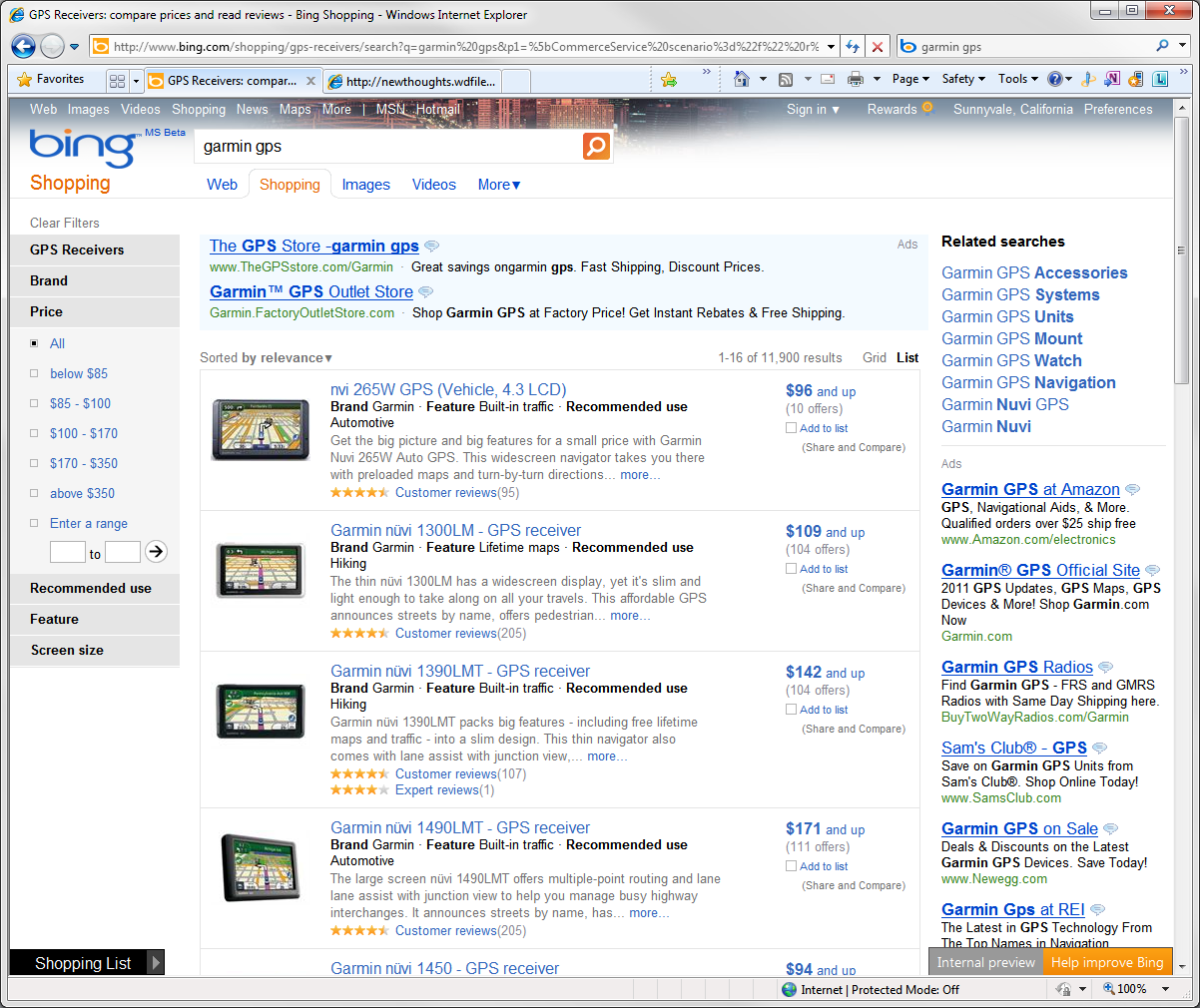 Product 
Catalog
Relevant Products
[Speaker Notes: Biz model: relying on connecting users with merchants who sell products]
Economic Importance of Catalogs
Building catalogs in a timely fashion is at the heart of  the business model of Commerce Search Engines
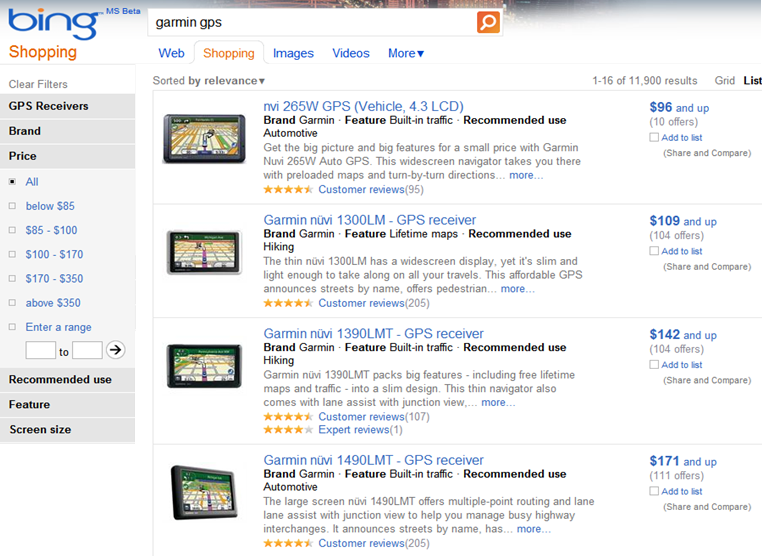 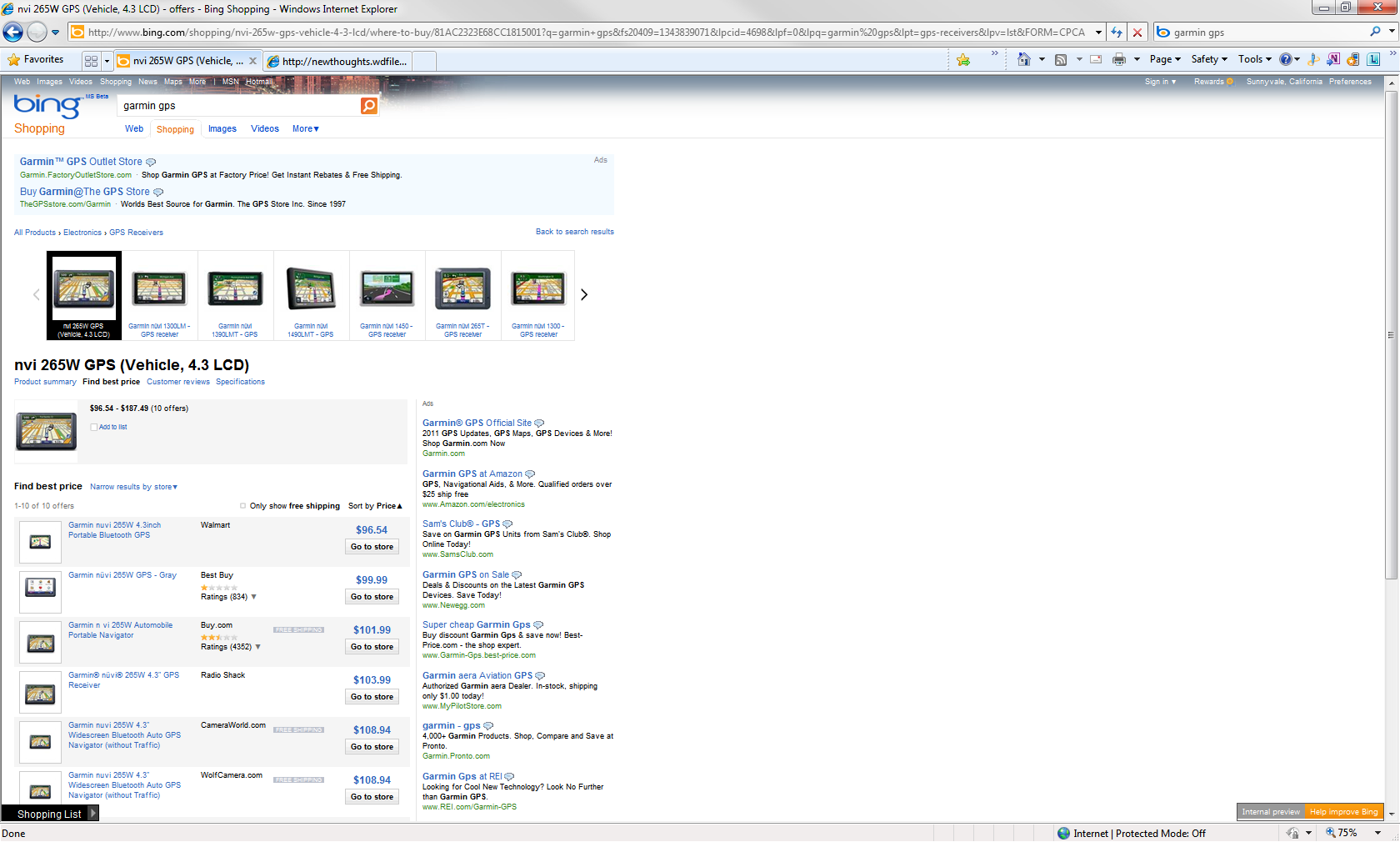 The search engine receives revenue 
for every click to a merchant offer
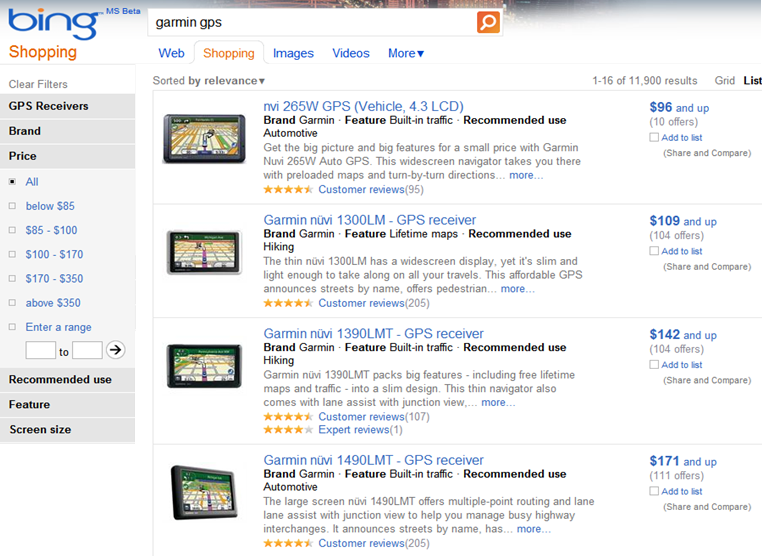 Merchant offers
If an offer has no matching product, 
it is dropped and will never receive any click
Building Catalog Today
Catalogs are currently built from data aggregator feeds who employ mostly manual techniques
Manual techniques cannot keep up with the  introduction of new products to the market
No product, no clicks
Our Goal:
Automatically build product catalogs
[Speaker Notes: Product catalog to commerce search is similar to what web index is to web search]
Structured Data
Catalogs contain structured data about their products
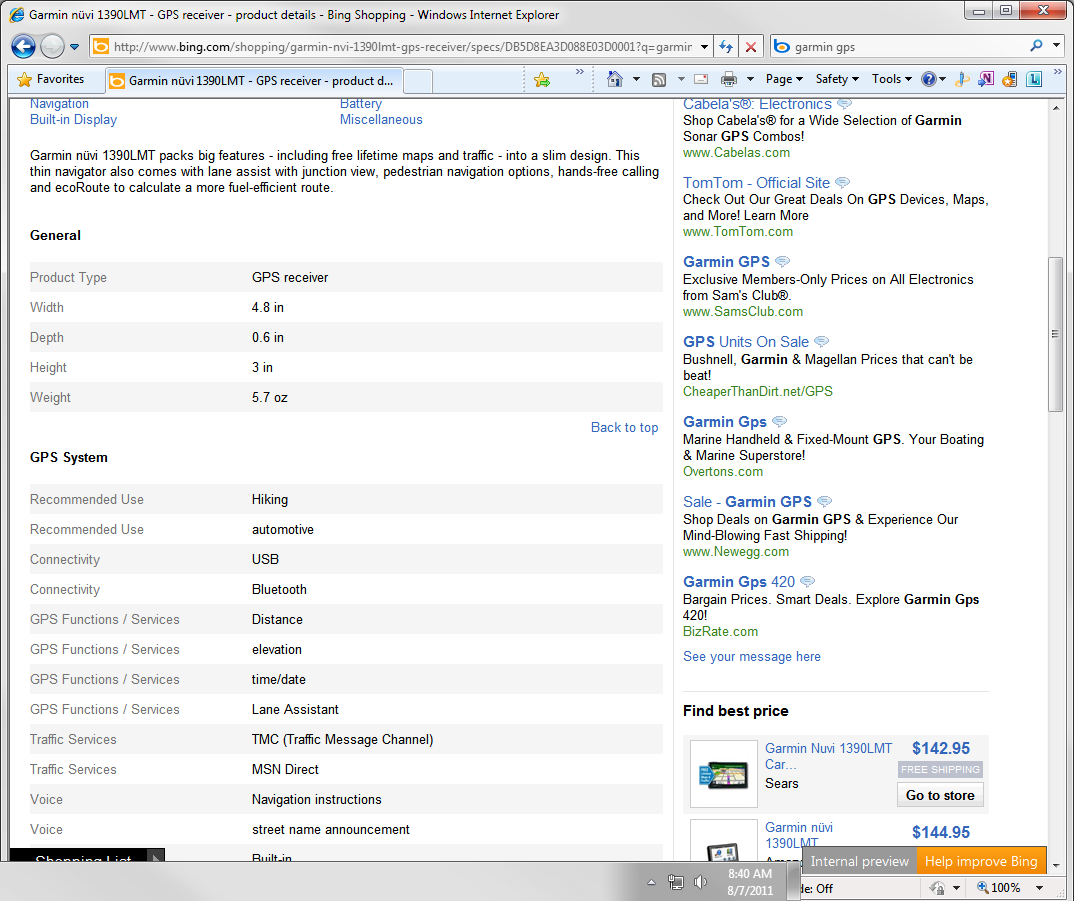 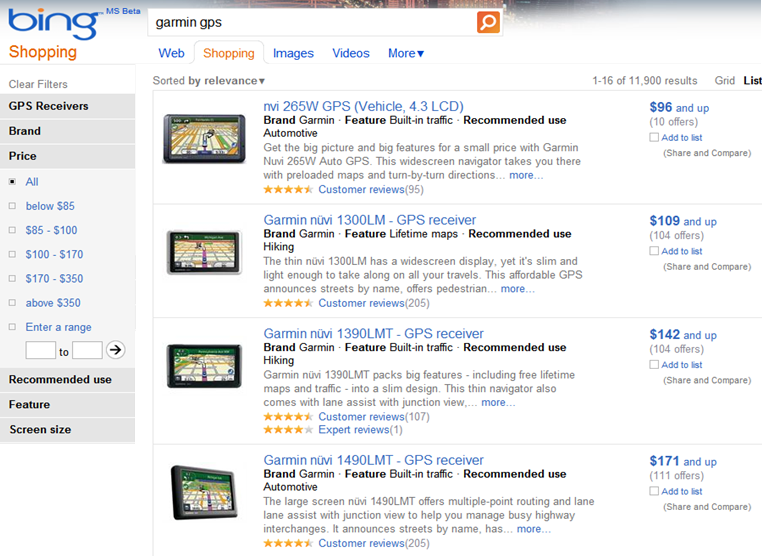 Structured Data Drives Commerce Experience
It enables faceted search
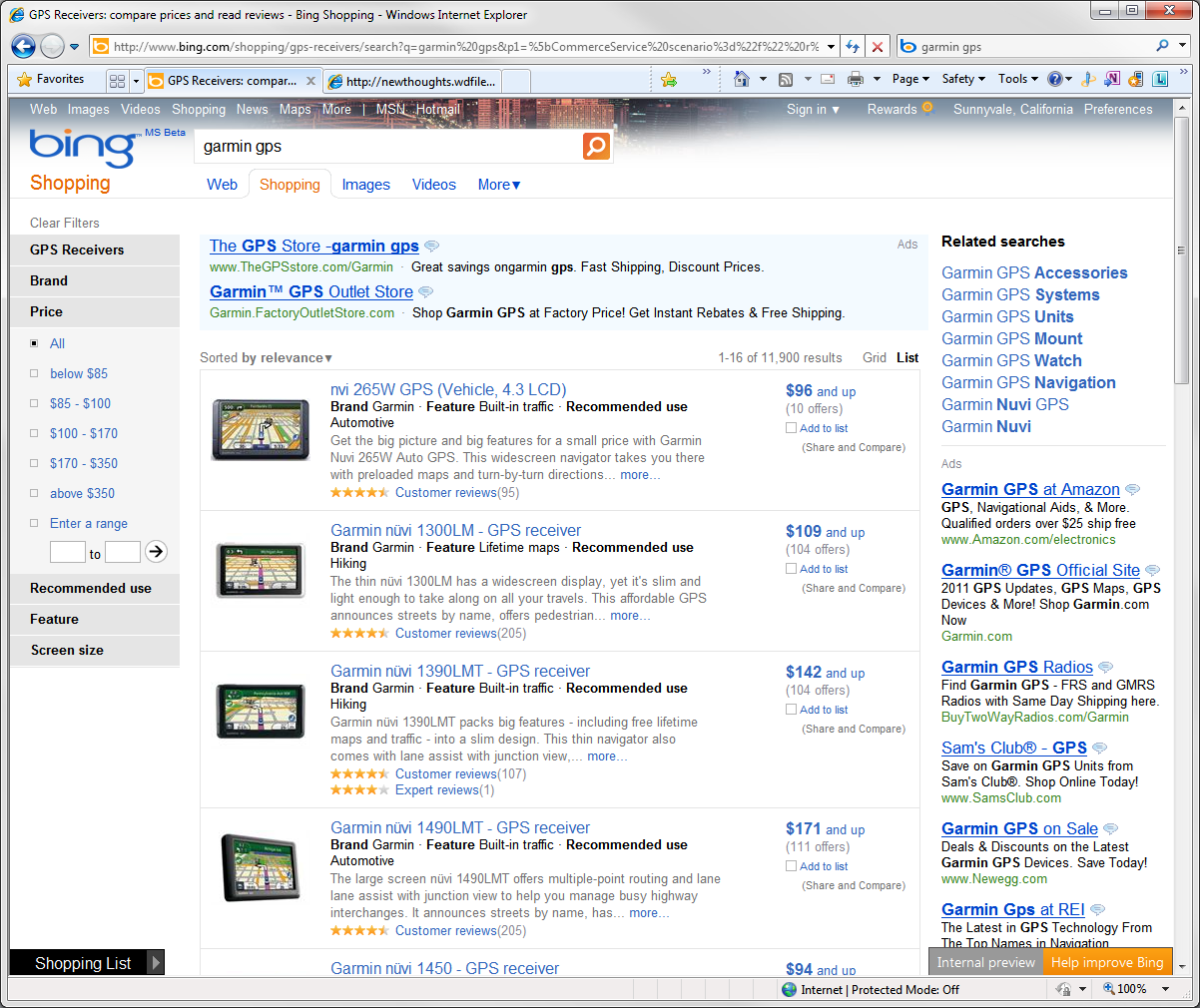 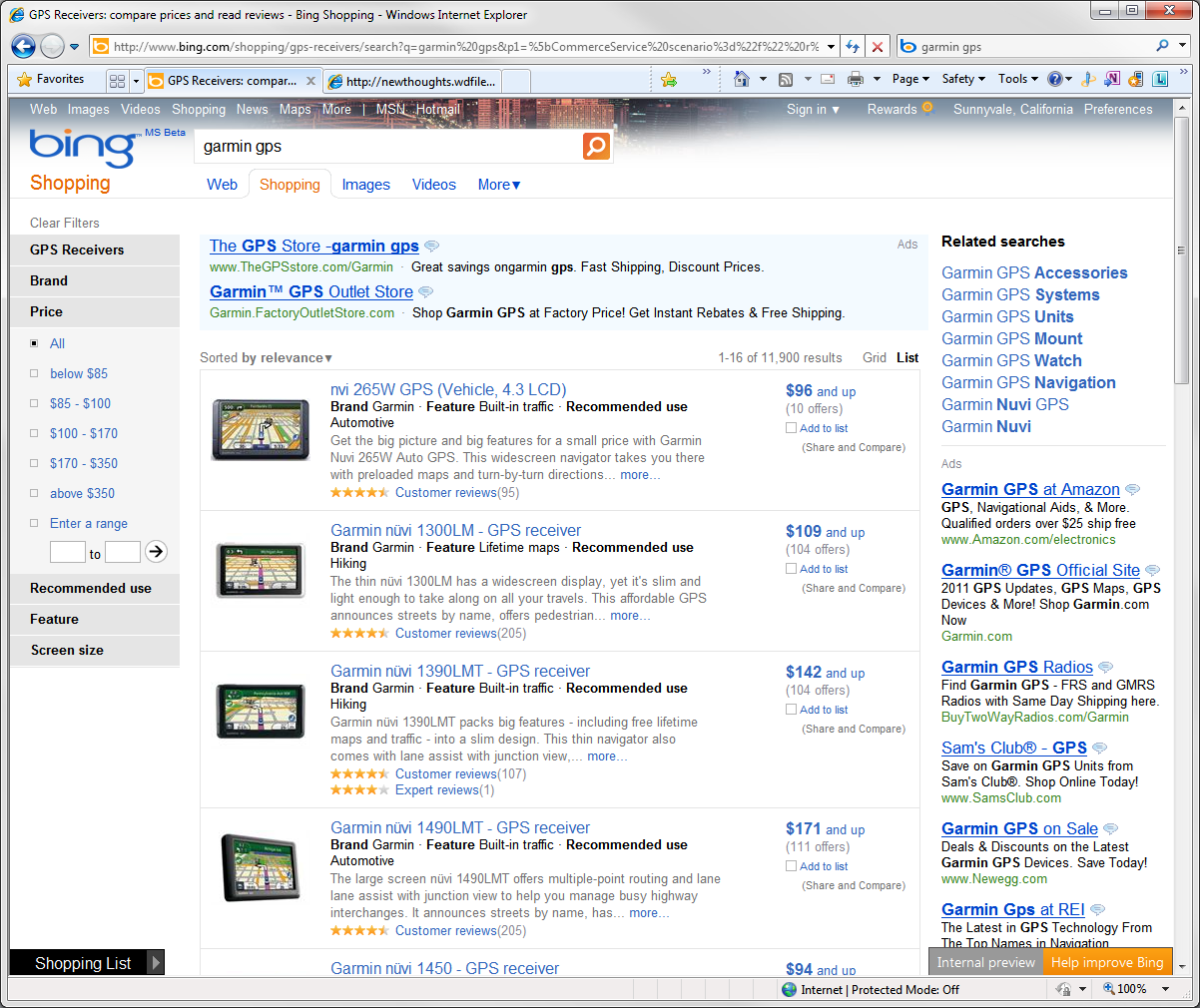 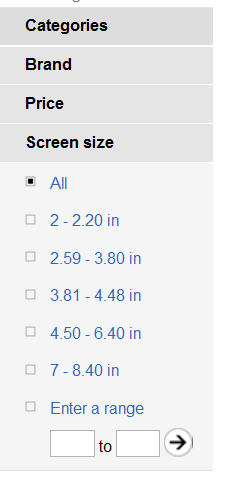 [Speaker Notes: Structured data to drive user experiences]
Structured Data Drives Commerce Experience
It enables the use of structure to improve search
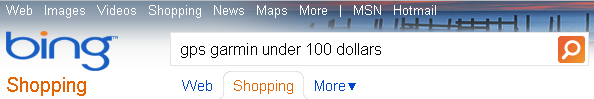 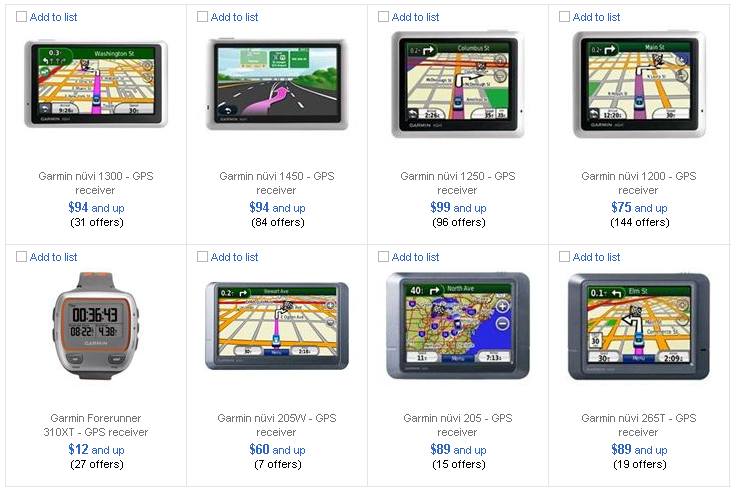 Our Goal:
Add structured data to the Catalog
[Speaker Notes: Structured data to drive user experiences]
Product Synthesis
Automated construction of product catalogs
End-to-end system
Producing structured product representations
Scalable to millions of products and thousands of categories
Outline
Problems and solutions
Identifying data sources
Extracting structured data
Schema matching
End-to-end system
Experimental evaluation
Conclusion
Identifying Data Sources
Leverage merchant offer feeds
Output:
Synthesized Products
Input: 
Merchant Offers
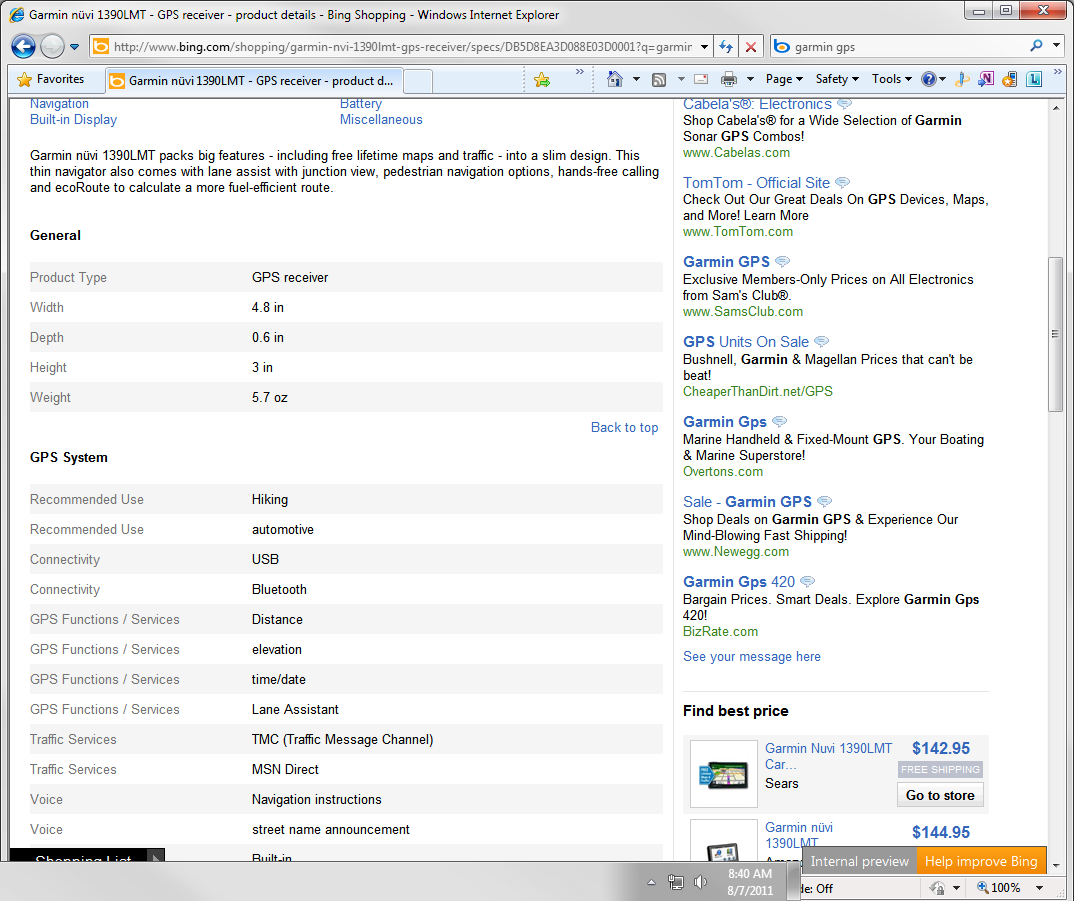 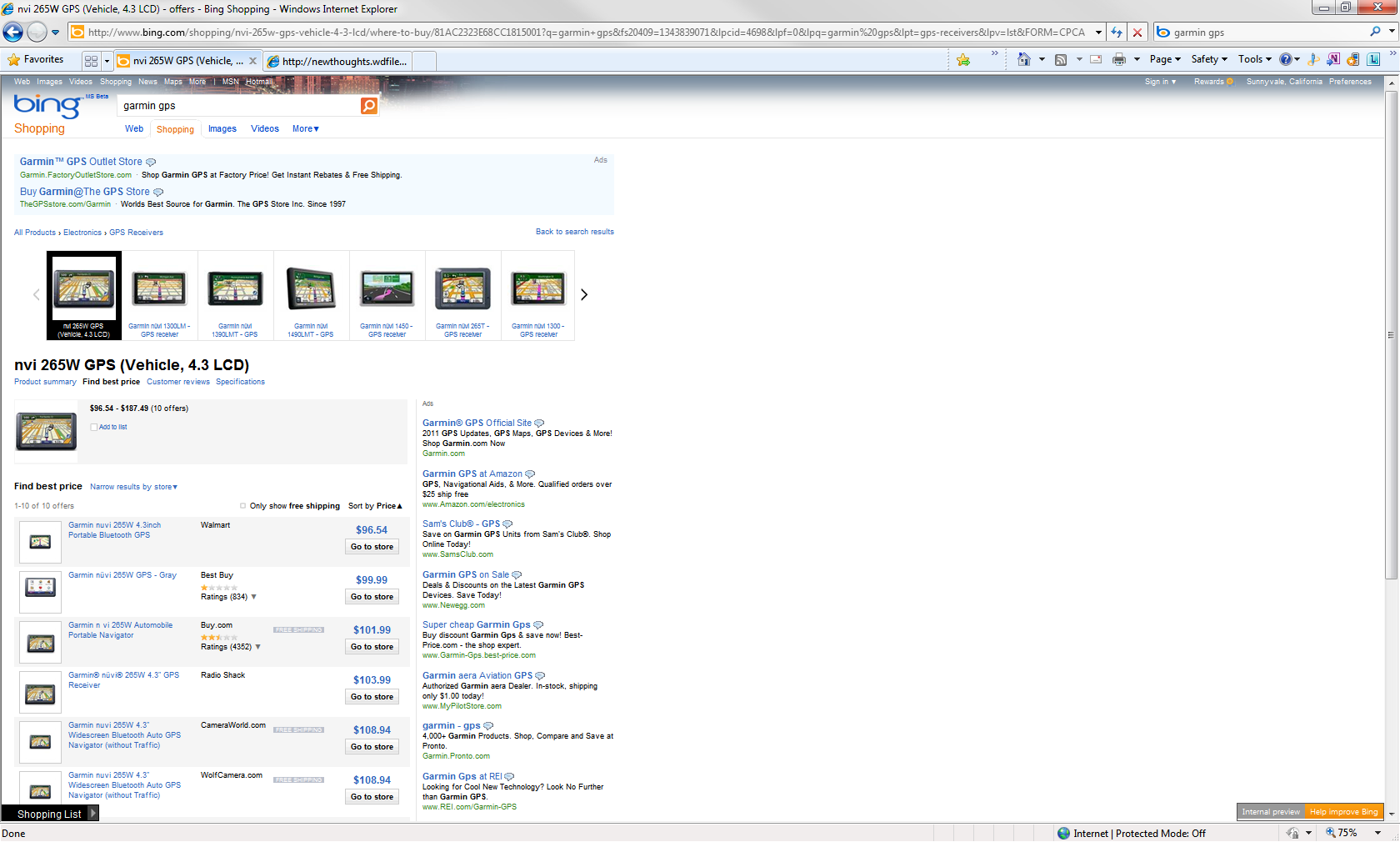 Our System
Offer Feeds Lack Structured Data
Information extraction from merchant landing pages
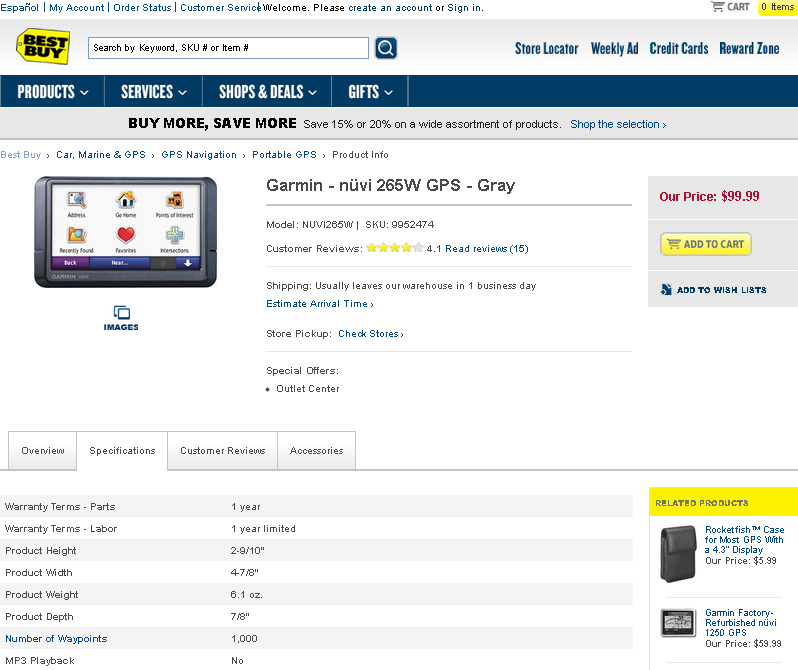 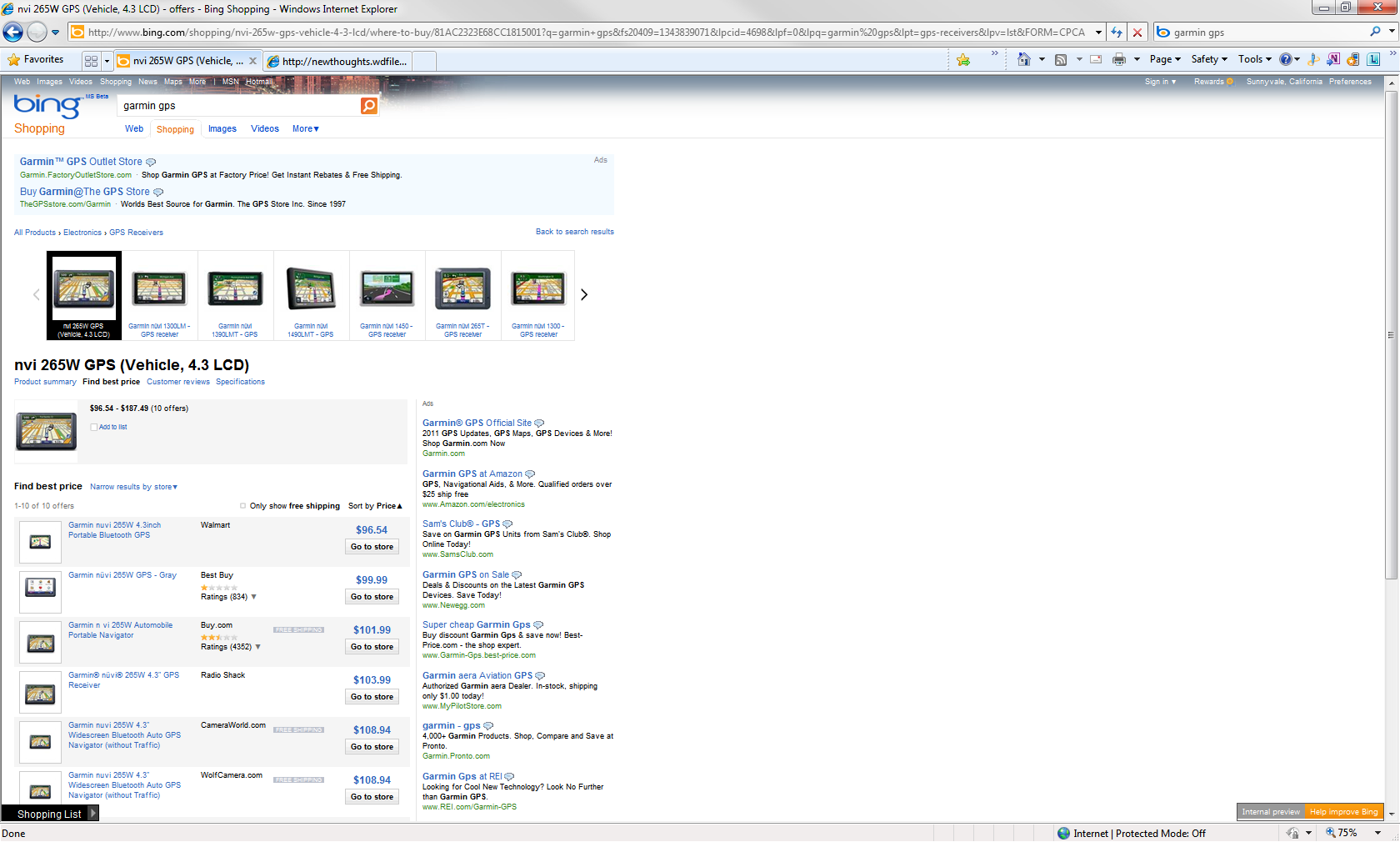 Table with offer specification
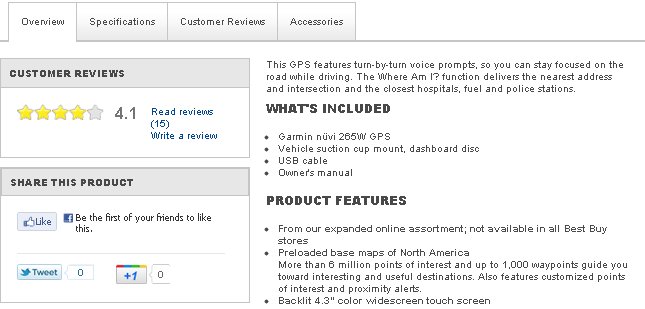 Information Extraction
Generating one wrapper per merchant does not scale
Our solution: Use generic wrappers
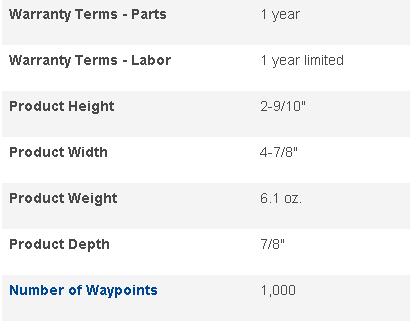 [Speaker Notes: Table wrappers]
Dealing With Data Heterogeneity
Generic wrappers are noisy
Vocabulary mismatch between catalog and data extracted from merchant pages
Our solution: Schema matching
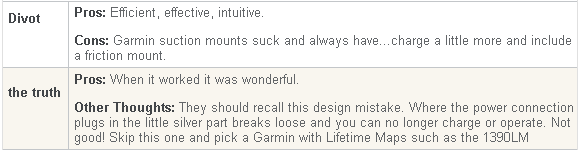 Schema Matching For Noise Filtering
Potential Attributes
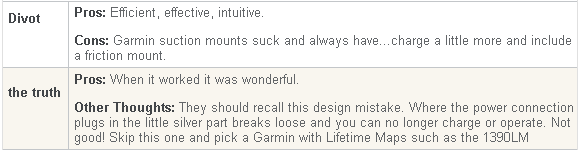 No overlap with catalog
values
Product
Catalog
[Speaker Notes: TODO: Use GPS Example]
Schema Matching In The Wild
Large-scale schema matching problem
Thousands of merchants
Thousands of categories---each merchant-category consists of a different schema
Our Solution: Exploiting historical offer-product associations to automatically learn matches
[Speaker Notes: Thousands of schemas]
Exploiting Historical Associations
Problem: Merchants and catalog may have 		 widely different value distributions
Garmin.com offers
Catalog
Exploiting Historical Associations
Match offers to products 
Keep only matching offers to products
Garmin.com offers
Catalog
Overcoming Sparsity
GPS offers from all merchants
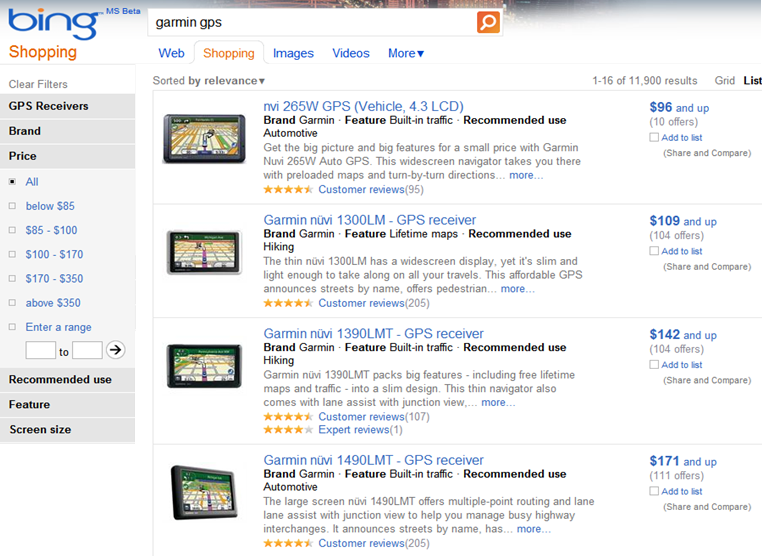 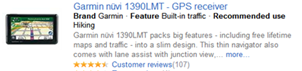 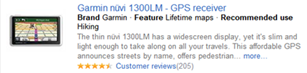 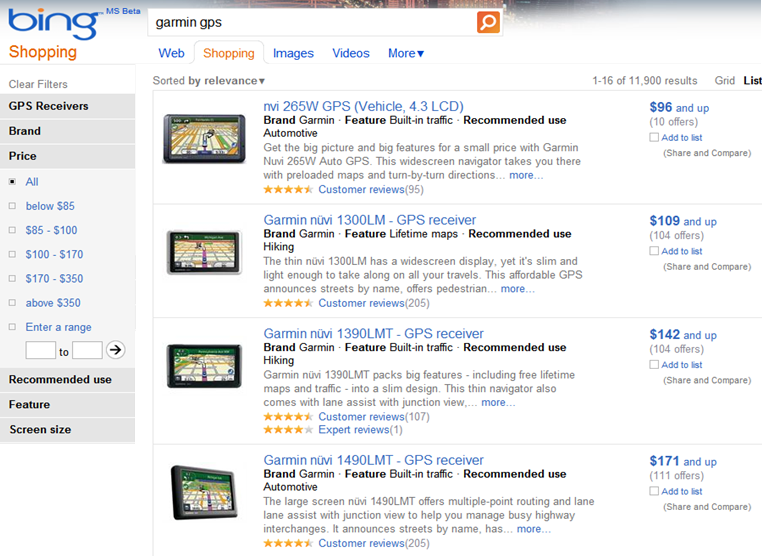 For the tail of merchants, data may be too sparse to construct reliable distributions
Our Solution: Match at multiple levels of granularity
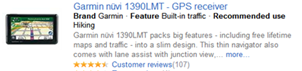 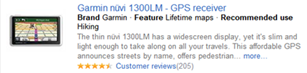 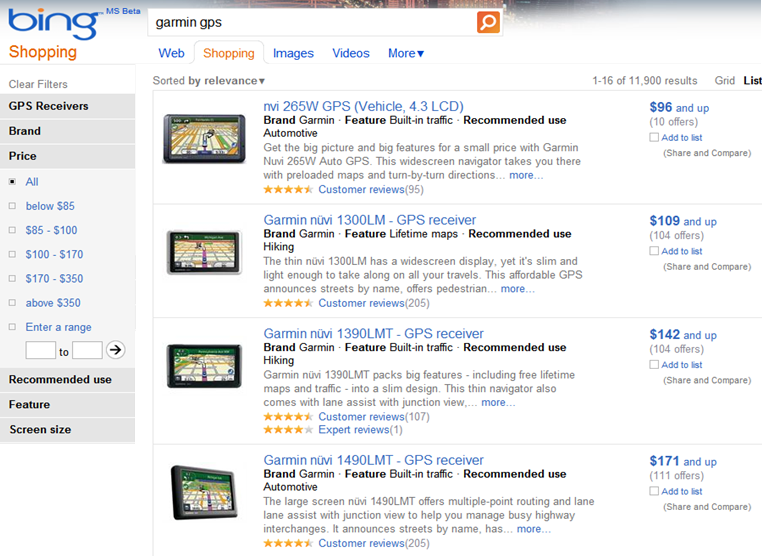 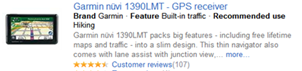 Mom&PapGPS offers
Product Catalog
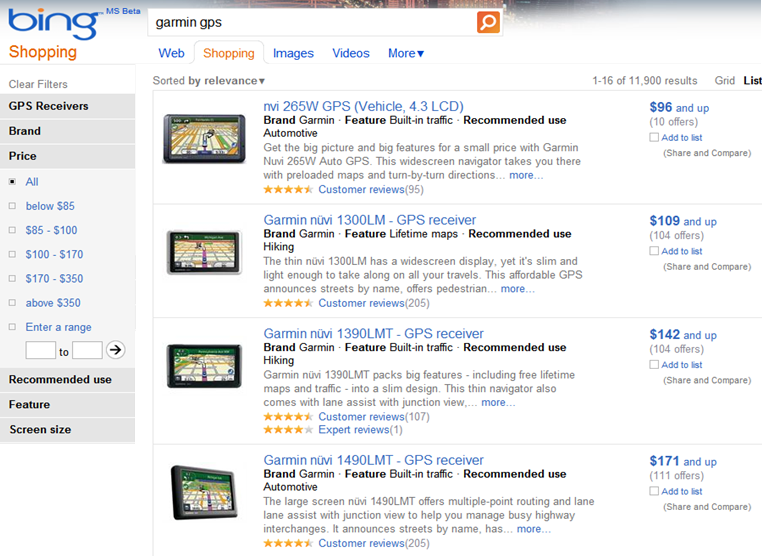 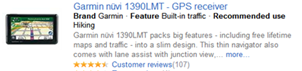 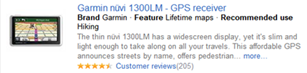 Mom&PapGPS has few offers
?
Does
match
Learning Classifier To Identify Matches
Compute features for every candidate 

Exploit historical associations
Compute features for multiple granularity levels

Build a classifier:
Automatically create training set
Logistic regression classifier
<Catalog attribute, Merchant Attribute, Merchant, Category>
Classifier Features
Computed on three types of matching
Fine grained
	Om,c   	 offers of merchant m in category c
	Pm,c        products in catalog that match offers in Om,c
Coarse grained, grouped by category
	Oc          offers in category c (regardless of merchant)
	Pc           products in catalog that match offers in Oc
Coarse grained, grouped by merchant
	Om         offers of merchant m (regardless of category)
	Pm          products in catalog that match offers in Om
Classifier Features
matching of offers O and products P
  catalog attribute ac
  merchant attribute am
For each 


Get bag of words from ac and am
Compute term distributions pc and pm from bag of words
Compute Jensen-Shannon divergence




Compute Jaccard coefficient
End-To-End System
OFFLINE LEARNING
Product database
Offer-to-product matching
Schema Matching Component
Offers matched to products
Extracted offer data
Extraction from tables
Historical
Offers
Dictionary of schema matches
RUNTIME PRODUCT SYNTHESIS PIPELINE
Offer Clustering
Value Fusion
Schema Reconciliation
Extraction from tables
Unmatched 
Offers
[Speaker Notes: 2 phases: Offline and Runtime phases]
End-To-End System
OFFLINE LEARNING
Product database
Offer-to-product matching
Schema Matching Component
Offers matched to products
Extracted offer data
Extraction from tables
Historical
Offers
Dictionary of schema matches
RUNTIME PRODUCT SYNTHESIS PIPELINE
Offer Clustering
Value Fusion
Schema Reconciliation
Extraction from tables
Unmatched 
Offers
[Speaker Notes: 2 phases: Offline and Runtime phases]
End-To-End System
OFFLINE LEARNING
Product database
Offer-to-product matching
Schema Matching Component
Offers matched to products
Extracted offer data
Extraction from tables
Historical
Offers
Dictionary of schema matches
RUNTIME PRODUCT SYNTHESIS PIPELINE
Offer Clustering
Value Fusion
Schema Reconciliation
Extraction from tables
Unmatched 
Offers
[Speaker Notes: 2 phases: Offline and Runtime phases]
End-To-End System
OFFLINE LEARNING
Product database
Offer-to-product matching
Schema Matching Component
Offers matched to products
Extracted offer data
Extraction from tables
Historical
Offers
Dictionary of schema matches
RUNTIME PRODUCT SYNTHESIS PIPELINE
Offer Clustering
Value Fusion
Schema Reconciliation
Extraction from tables
Unmatched 
Offers
[Speaker Notes: 2 phases: Offline and Runtime phases]
End-To-End System
OFFLINE LEARNING
Product database
Offer-to-product matching
Schema Matching Component
Offers matched to products
Extracted offer data
Extraction from tables
Historical
Offers
Dictionary of schema matches
RUNTIME PRODUCT SYNTHESIS PIPELINE
Offer Clustering
Value Fusion
Schema Reconciliation
Extraction from tables
Unmatched 
Offers
[Speaker Notes: 2 phases: Offline and Runtime phases]
End-To-End System
OFFLINE LEARNING
Product database
Offer-to-product matching
Schema Matching Component
Offers matched to products
Extracted offer data
Extraction from tables
Historical
Offers
Dictionary of schema matches
RUNTIME PRODUCT SYNTHESIS PIPELINE
Offer Clustering
Value Fusion
Schema Reconciliation
Extraction from tables
Unmatched 
Offers
[Speaker Notes: 2 phases: Offline and Runtime phases]
End-To-End System
OFFLINE LEARNING
Product database
Offer-to-product matching
Schema Matching Component
Offers matched to products
Extracted offer data
Extraction from tables
Historical
Offers
Dictionary of schema matches
RUNTIME PRODUCT SYNTHESIS PIPELINE
Offer Clustering
Value Fusion
Schema Reconciliation
Extraction from tables
Unmatched 
Offers
[Speaker Notes: 2 phases: Offline and Runtime phases]
End-To-End System
OFFLINE LEARNING
Product database
Offer-to-product matching
Schema Matching Component
Offers matched to products
Extracted offer data
Extraction from tables
Historical
Offers
Dictionary of schema matches
RUNTIME PRODUCT SYNTHESIS PIPELINE
Offer Clustering
Value Fusion
Schema Reconciliation
Extraction from tables
Unmatched 
Offers
[Speaker Notes: 2 phases: Offline and Runtime phases]
End-To-End System
OFFLINE LEARNING
Product database
Offer-to-product matching
Schema Matching Component
Offers matched to products
Extracted offer data
Extraction from tables
Historical
Offers
Dictionary of schema matches
RUNTIME PRODUCT SYNTHESIS PIPELINE
Offer Clustering
Value Fusion
Schema Reconciliation
Extraction from tables
Unmatched 
Offers
[Speaker Notes: 2 phases: Offline and Runtime phases]
End-To-End System
OFFLINE LEARNING
Product database
Offer-to-product matching
Schema Matching Component
Offers matched to products
Extracted offer data
Extraction from tables
Historical
Offers
Dictionary of schema matches
RUNTIME PRODUCT SYNTHESIS PIPELINE
Offer Clustering
Value Fusion
Schema Reconciliation
Extraction from tables
Unmatched 
Offers
[Speaker Notes: 2 phases: Offline and Runtime phases]
Experimental Setup: Data Set
Data set obtained from Bing Shopping catalog
850K offers from 1100 merchants
Merchant landing pages fetched using crawler 
500 leaf-level categories
Computing products (laptops, hard drives, etc.)
Cameras (digital cameras, lenses, etc.)
Home furnishings (bedspreads, home lighting, etc.)
Kitchen and housewares (air conditioners, dishwashers, etc.)
[Speaker Notes: Select different categories because they have diff characteristics. Some is more well-structured, some less]
Experimental Goals
Validate effectiveness of end-to-end system
What is the quality of synthesized products?

Drill down into schema matching results
Understand the effect of using historical associations
Comparison with state of the art schema matchers
End-to-End System: Metrics
Attribute Precision
Fraction of correct attribute-value pairs over the total number of extracted pairs
Attribute Recall
Fraction of correct attribute-value pairs over the expected number of pairs
Product Precision
Fraction of correct product over all products
A product is correct if all offers and attribute-value pairs are correct
End-To-End System: Results
Attribute Precision            92%
 Out of 1.1 M synthesized attribute-value pairs  
Product   Precision            85%
 Out of 280K synthesized products
Attribute Recall
Higher recall when there are more offers 
associated with a product
Schema Matching: Metrics
Precision
Fraction of correct matches over the number of extracted matches
Coverage
Absolute number of extracted matches
Higher coverage at same precision  higher recall
[Speaker Notes: Don’t tell about absolute recall]
Benefit Of Matching Step
Offer-to-product matching step improves quality
Comparison To State-Of-Art
Outperforms state-of-the-art schema matchers
[Speaker Notes: Removed about AnHai (LSD)
We compare against many approaches inclduing naïve bayes instance-based approach, …]
Conclusions
End-to-end solution for product synthesis
Schema matching at huge scale 	
Thousands of merchants and categories
Resilient to noisy data from generic extractors
Experimental evaluation on Bing Shopping data
Thank you!
Schema Matching Component
Classification based on logistic regression
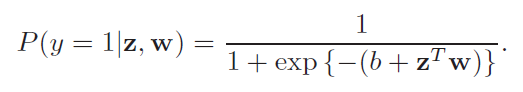 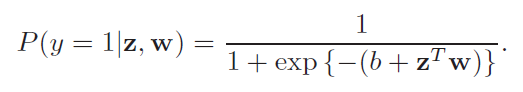 Probability that candidate
<Catalog attribute, Merchant Attribute, Merchant, Category>
is a match
Importance score of features
(computed offline using 
automatically-created training
data)
Values for Features
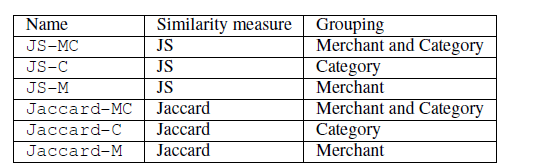 Runtime Pipeline
RUNTIME PRODUCT SYNTHESIS PIPELINE
Offer Clustering
Value Fusion
Schema Reconciliation
Extraction from tables
Unmatched 
Offers
Schema Reconciliation: 
Translate the merchant attribute names into the product attribute names using the extracted attribute correspondences
Runtime Pipeline
RUNTIME PRODUCT SYNTHESIS PIPELINE
Offer Clustering
Value Fusion
Schema Reconciliation
Extraction from tables
Unmatched 
Offers
Offer Clustering:	
Group offers of the same product together
The more offers, the more attributes are synthesized
Using *Key* catalog attributes (e.g., MPN, UPC):
Get values from merchant attributes which are corresponded to the key catalog attributes
Group offers that have the same values for those key attributes
Runtime Pipeline
RUNTIME PRODUCT SYNTHESIS PIPELINE
Offer Clustering
Value Fusion
Schema Reconciliation
Extraction from tables
Unmatched 
Offers
Value Fusion: 
Generate spec using learned correspondences and centroid computation
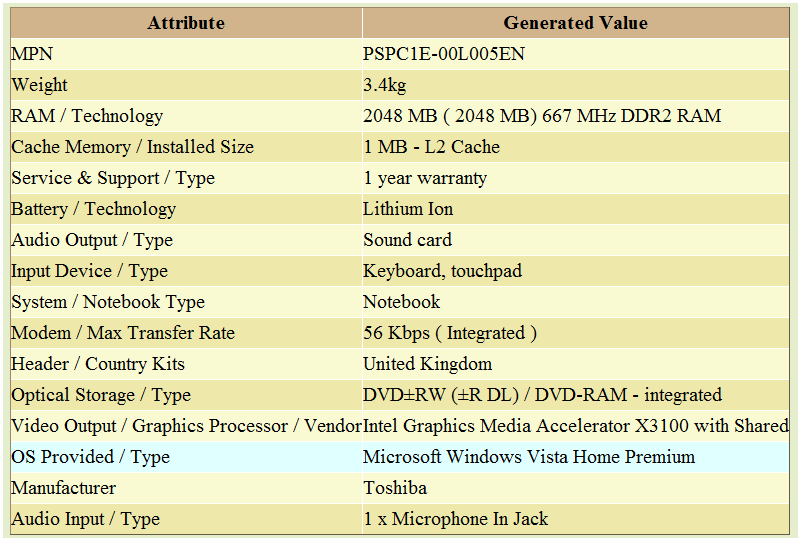 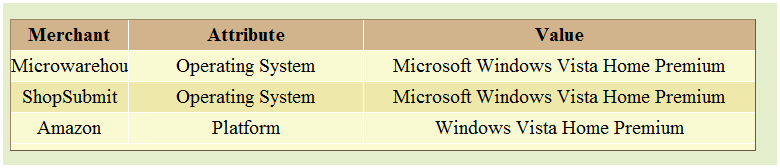